COVID-19 – Internationale Lage
IHR Emergency Committee, 27.01.2023: COVID-19 gilt weiterhin als PHEIC
7-T Inzidenz pro 100.000 Einwohner weltweit
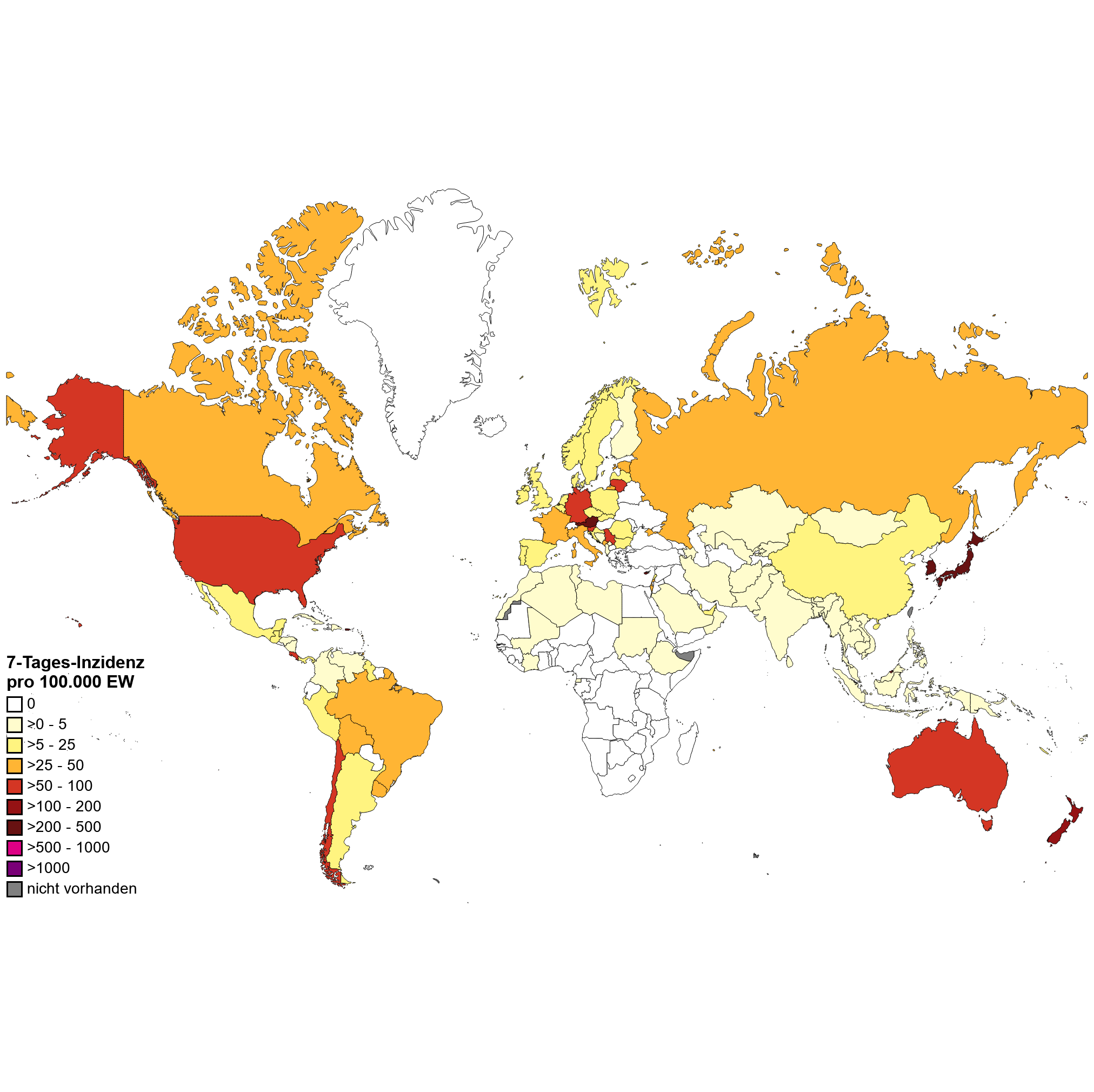 Quellen: WHO-Dashboard, Zugriff 01.02.2023, Datenstand 31.01.2023; Karte und Tabelle PHI-Auswertung von WHO-Daten, Datenstand 31.01.2023
[Speaker Notes: Ozeanien: Anstieg der Todesfälle aufgrund von Nachmeldungen aus Australien; Todesfälle seit dem 05.01.23 dort sinkend (https://www.health.gov.au/health-alerts/covid-19/case-numbers-and-statistics#covid19-associated-deaths)
Afrika: geringe Fallzahlen im Januar wahrscheinlich aufgrund geringer Testzahlen; allerdings Hospitalisierungs- und Todeszahlen ebenso gering, WHO AFRO schätzt die Lage als positiv ein
Europa: Insgesamt sinkende Fallzahlen, Hospitalisierungen und Todesfälle. Steigende Fallzahlen in Russland, Österreich. 
Amerika: insgesamt sinkende Fallzahlen]
COVID-19 – Lage in China
Fall- und Todeszahlen: sinkend in Festland-China, Macau und Hong Kong.

 Datenstand: 
 Festland: 26.01.23
 Hong Kong: 29.01.23
 Macau: 30.01.23

 China CDC (30.01.23):
 Infektionszahlen auf „niedrigem Niveau“ nach Neujahrsfest
 Keine neuen Varianten im Januar detektiert. BA.5.2 und BF.7 weiterhin vorherrschend.
 80% der Bevölkerung Beijings soll sich bereits infiziert haben.
COVID-19 – Lage in den USA
Fallzahlen, Hospitalisierungen und Todesfälle sinkend.
 XBB.1.5: 61,3%; >80% im Nordosten des Landes (Nowcast, Stand 28.01.2023)
 Im Mai sollen die nationale Notlage und der Notstand für die öffentliche Gesundheit beendet werden.
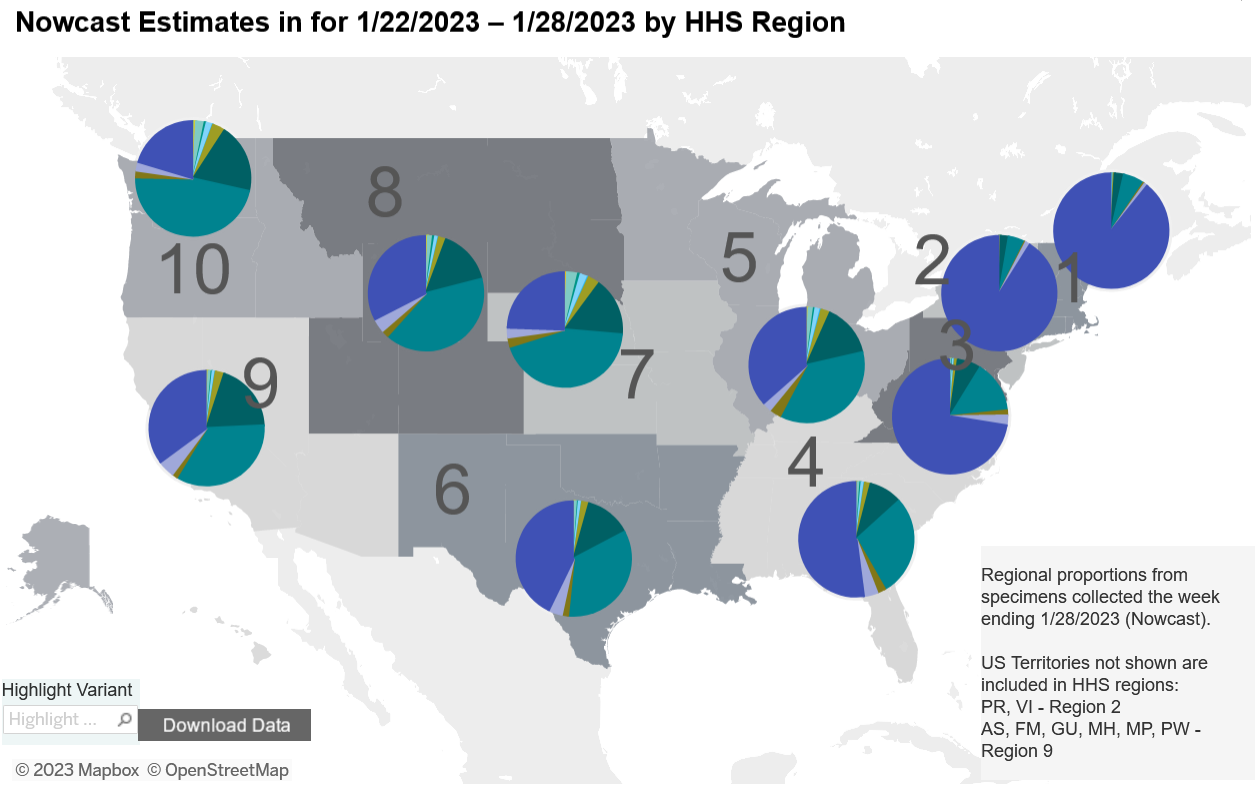 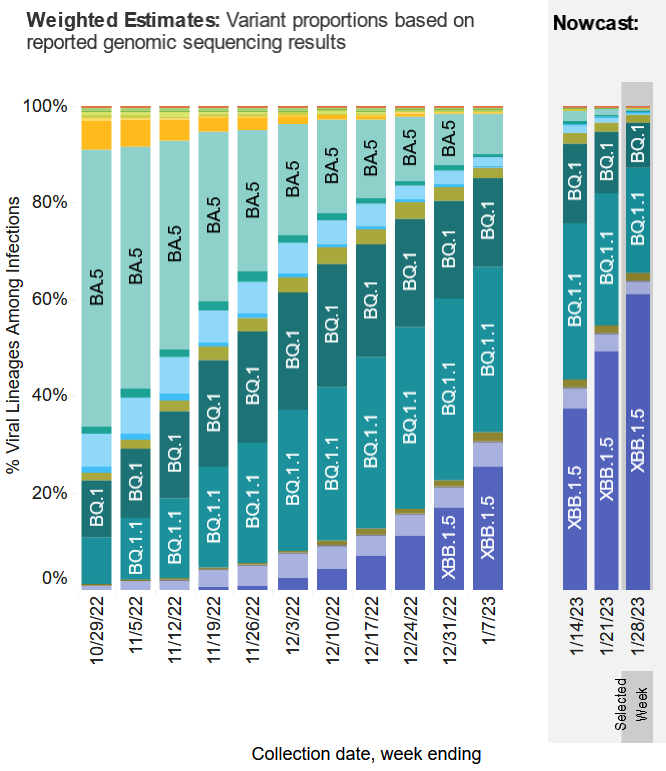 Quellen: siehe Notizfeld.
[Speaker Notes: https://covid.cdc.gov/covid-data-tracker/#variant-proportions
https://www.spiegel.de/ausland/corona-in-usa-joe-biden-will-notstandsregeln-im-mai-aufheben-a-322fd75c-fde3-4643-b2ef-537413b02bd5]